Урок добра.
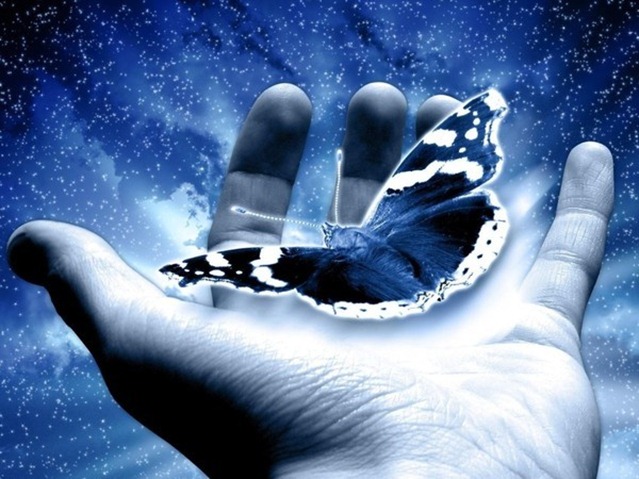 Мир держится на добрых людях.
 Не на агрессии и зле.
 И если доброты не будет, 
 То ничего не будет на земле.
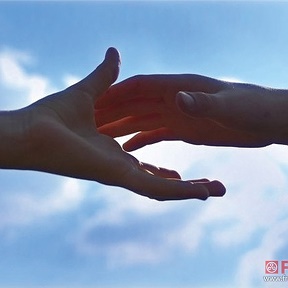 Нет ничего выше и прекраснее, чем давать счастье многим людям. Л.В. Бетховен
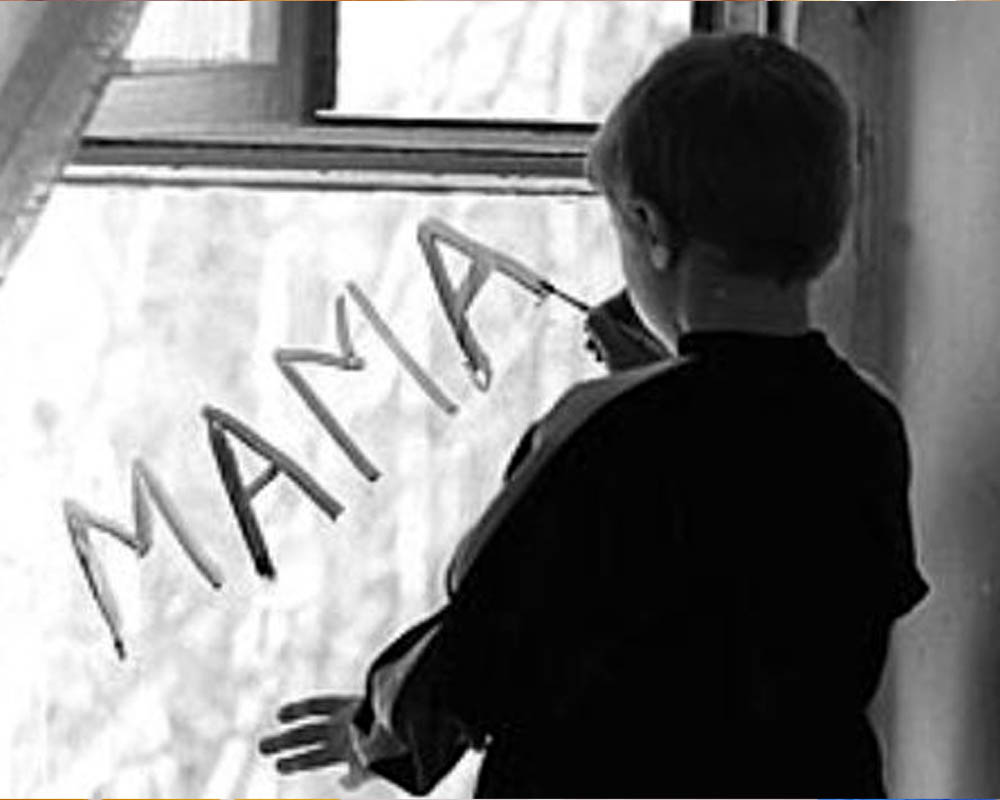 Мы можем помочь детям-сиротам!  Стань другом.
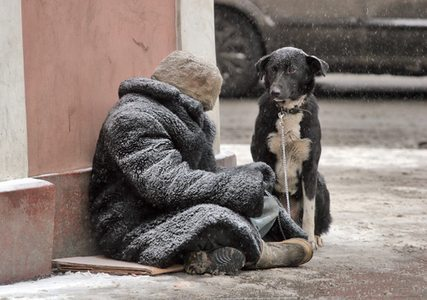 Многие погибают от холода и становятся инвалидами.
Позвони в службы помощи, куда можно направить бездомного. Не будь равнодушен.
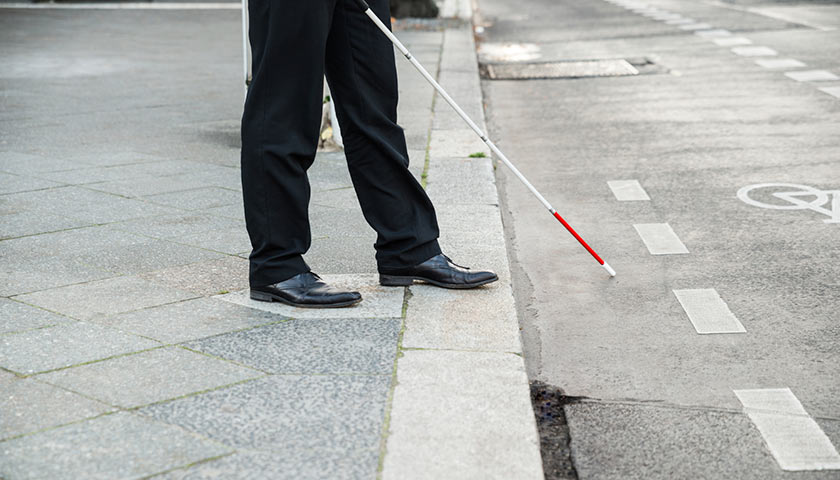 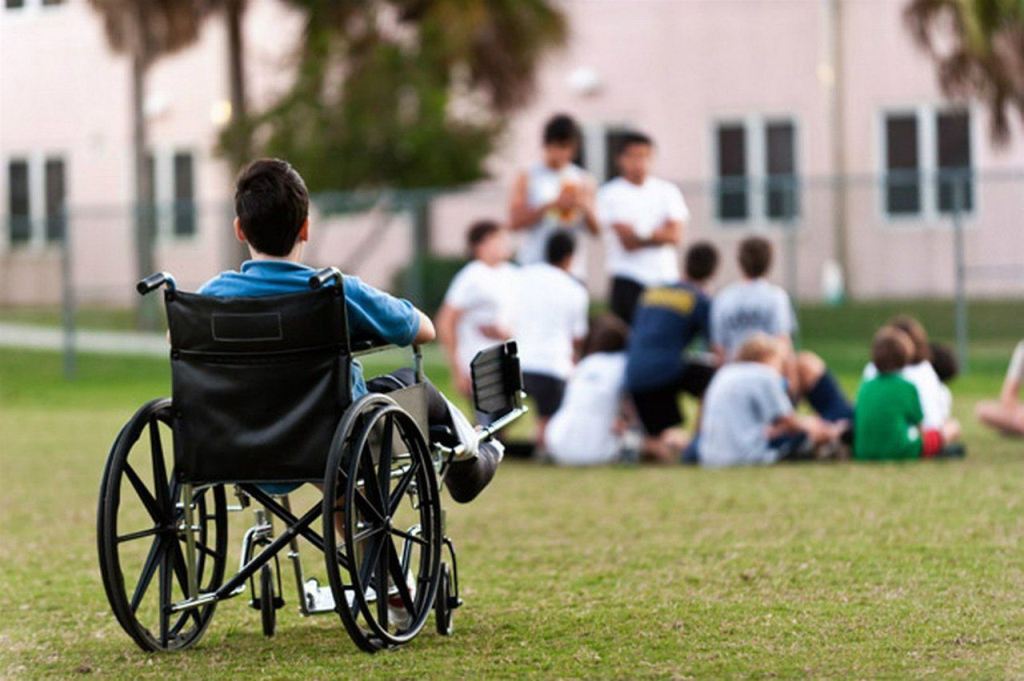 Мы можем быть внимателен к людям с ограниченными возможностями.
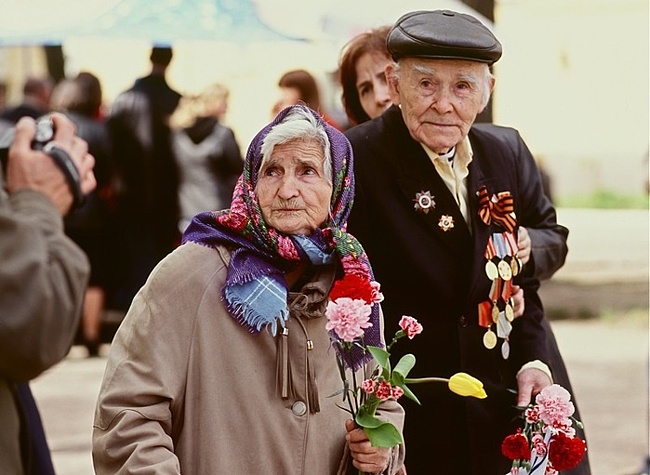 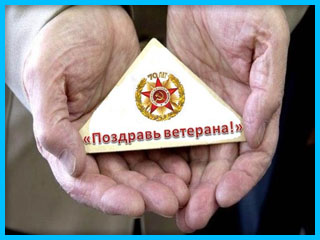 Старики нуждаются в том же в чем все остальные. Не будь равнодушным!
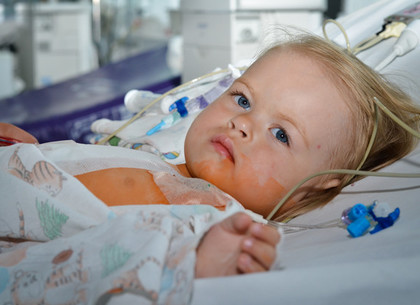 Им можно помочь. Отправь средства в фонд помощи больным детям.
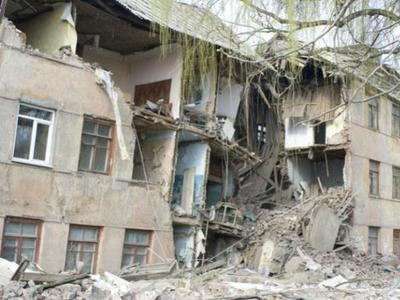 Мы можем помочь пострадавшим в катастрофах. Можно сдать кровь, прислать одежду, стать волонтером.
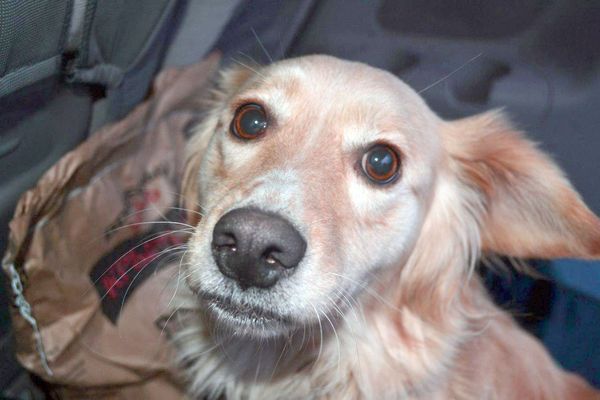 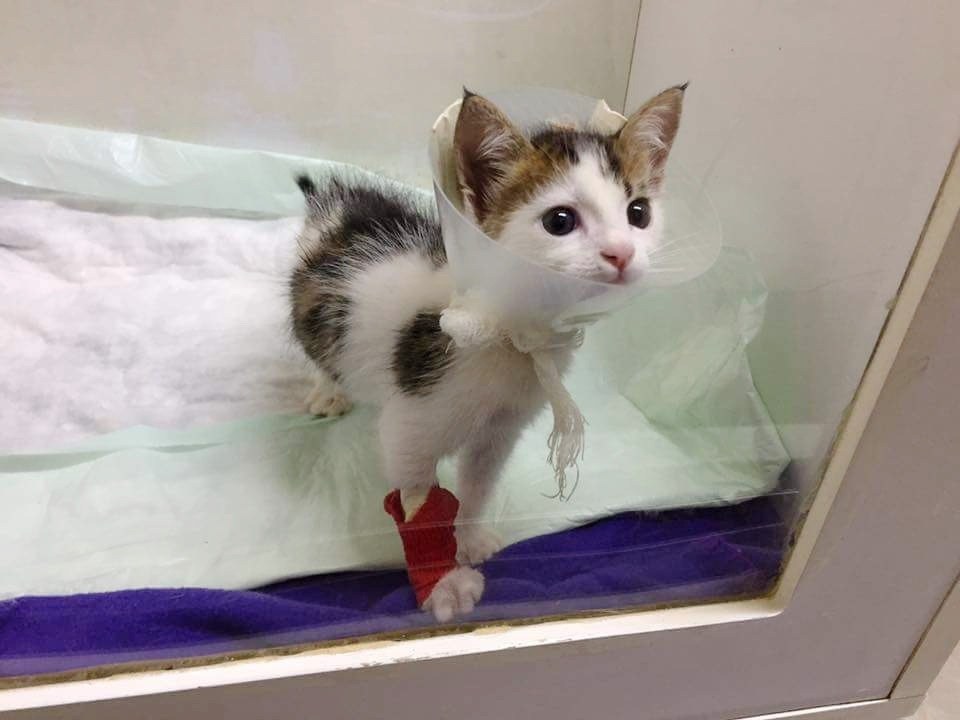 Мы можем помочь бездомным животным!   Они станут лучшими друзьями.
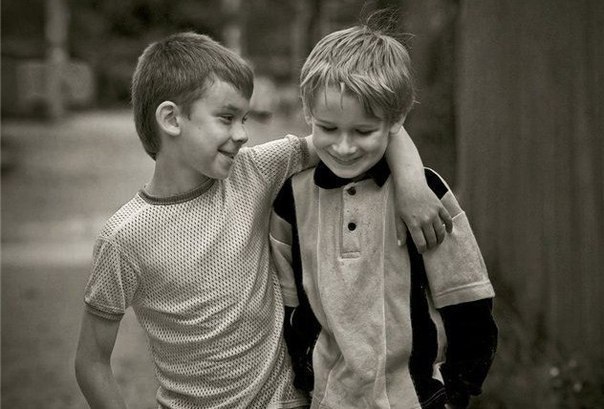 Есть множество людей, которые оказались в трудной ситуации.
Это может быть ваш сосед или даже близкий родственник — зачастую, чтобы найти человека, который готов принять вашу помощь, достаточно оглянуться вокруг.